Деятельность РУТ (МИИТ) –  общетранспортного вуза
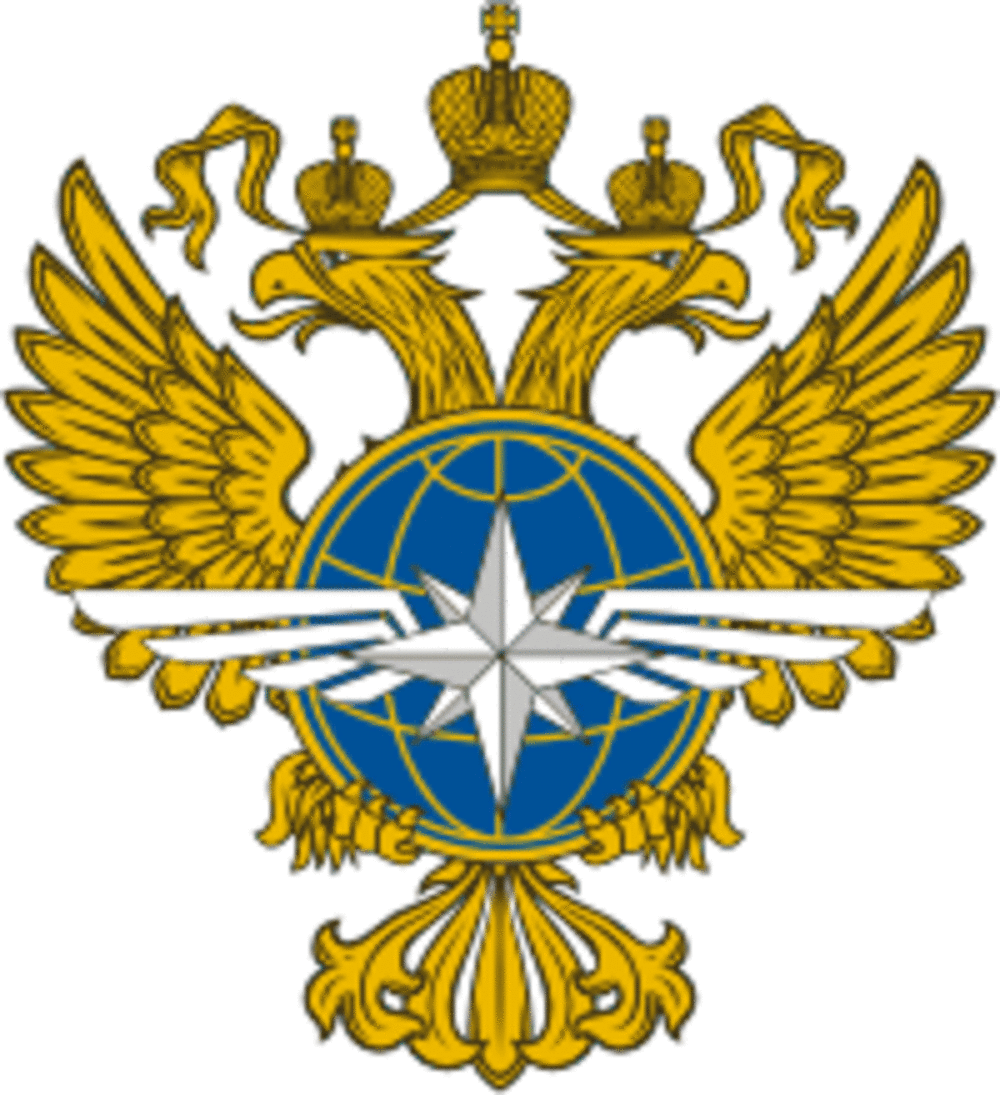 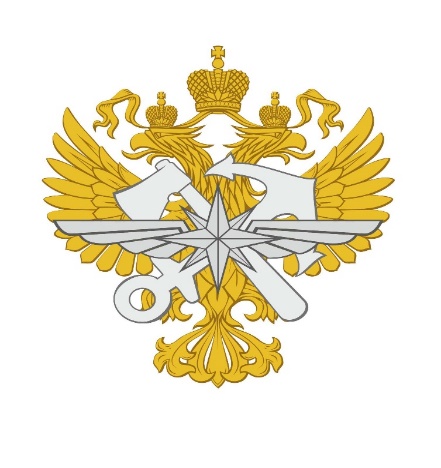 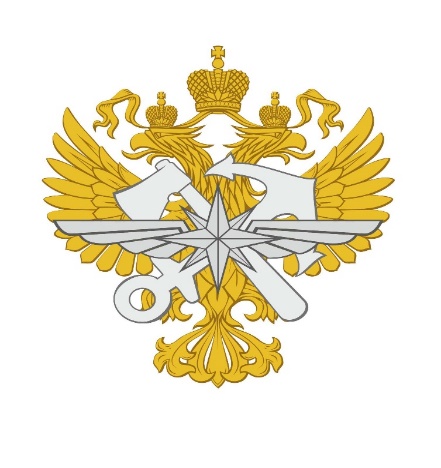 Ректор, д.т.н., профессор
Б.А. Лёвин
РУТ (МИИТ): основные события (сентябрь 2017 г. – сентябрь 2018 г.)
Указ Президента РФ от 13.04.2018 № 156 о включении университета в число вузов, имеющих право самостоятельно разрабатывать и утверждать образовательные стандарты по всем уровням высшего образования
Поручение Президента РФ Правительству Российской Федерации от 28 марта 2018 г. (Пр-518, п.1д ) представить предложения по созданию на базе РУТ (МИИТ) многофункционального технологического кластера «Образцово»
Внесение Правительством РФ РУТ (МИИТ) в список вузов, участвующих в реализации приоритетного проекта «Экспорт образования»
Успешное прохождение государственной аккредитации
Проведение на базе университета Съезда транспортников России 
      с участием Президента РФ В.В. Путина (5 марта 2018 г.)
Проведение на базе РУТ (МИИТ) Форума «Транспортное образование и наука» (7-8 февраля 2018 г).
2
«Программа развития РУТ (МИИТ)»
Утверждена руководством Минтранса России 27 декабря 2017 г.
«Стратегия продвижения РУТ (МИИТ) в мировом научно-образовательном пространстве, включения в глобальные рейтинги и повышения глобальной конкурентоспособности».
Согласована руководством Минтранса России 4 мая 2018 г.
«Дорожная карта по реализации комплекса мероприятий по повышению
конкурентоспособности РУТ (МИИТ) среди ведущих научно-образовательных центров с учётом целей его вхождения в ведущие мировые рейтинги в 2018-2019 гг. и на дальнейшую перспективу».
Утверждена приказом ректора от 5 июля 2018 г.
3
Реализуемые общетранспортные специальности и направления 
 (специализации, профили, программы) подготовки 
(ВО, очная форма обучения)
ИПСС:
Мосты (специалитет) 
Тоннели и метрополитены (специалитет)
Автомобильные дороги и аэродромы (бакалавриат)
Промышленное и гражданское строительство (бакалавриат, магистратура)
Автоматизированное проектирование и моделирование транспортных объектов (бакалавриат)
Технология строительных материалов, изделий и конструкций (магистратура)
Управление автомобильными дорогами и теория их формирования (магистратура)
Ценообразование и качество жизненного цикла объектов в строительстве (магистратура)
Информационные технологии в строительстве (магистратура)
4
Реализуемые общетранспортные  специальности и направления 
 (специализации, профили, программы) подготовки 
(ВО, очная форма обучения)
ИТТСУ:

Компьютерная безопасность (специалитет)
Наземные транспортно-технологические средства (специалитет)
Теплоэнергетика и теплотехника (бакалавриат, магистратура)
Роботы и робототехнические системы (бакалавриат)
Технология машиностроения (бакалавриат)
Техносферная безопасность (бакалавриат, магистратура)
Стандартизация и метрология (бакалавриат, магистратура)
Управление в технических системах (бакалавриат, магистратура)
Электроэнергетика и электротехника (магистратура)
Мехатроника и робототехника (магистратура)
Наземные транспортные комплексы (магистратура)
Сервис транспортно-технологических комплексов (магистратура)
5
Реализуемые общетранспортные специальности и направления 
 (специализации, профили, программы) подготовки 
(ВО, очная форма обучения)
ИУИТ:
Транспортный бизнес и логистика (специалитет, бакалавриат)
Прикладная математика и информатика (бакалавриат)
Информатика и вычислительная техника (бакалавриат, магистратура)
Информационные системы и технологии на транспорте (бакалавриат)
Информационная безопасность (бакалавриат)
Инженерная защита окружающей среды (бакалавриат)
Организация перевозок и управление в единой транспортной системе (бакалавриат)
Логистика и управление цепями поставок (бакалавриат)
Международный менеджмент логистических систем (бакалавриат, магистратура)
Экологический менеджмент и экологический аудит в организации (магистратура)
Мультимодальные логистические комплексы (магистратура)
Логистика на транспорте (магистратура)
Логистический менеджмент в цепях поставок (магистратура)
6
Реализуемые общетранспортные специальности и направления 
 (специализации, профили, программы) подготовки 
(ВО, очная форма обучения)
ИЭФ:
Экономическая безопасность (специалитет)
Прикладная информатика в экономике (бакалавриат)
Экономика предприятий и организаций (бакалавриат)
Бизнес-информатика (бакалавриат, магистратура)
Международная экономика и бизнес (магистратура)
Международный финансовый и управленческий учёт (магистратура)
Финансы и кредит (магистратура)
ЮИ:
Таможенное дело (специалитет)
Судебная экспертиза (специалитет)
Юриспруденция (бакалавриат, магистратура)
7
Реализуемые общетранспортные специальности и направления (специализации, профили, программы) подготовки (ВО, очная форма обучения; среднее образование)
ГИ:
Государственное и муниципальное управление (бакалавриат, магистратура)
Туризм (бакалавриат, магистратура)
Реклама и связи с общественностью (бакалавриат, магистратура)
ИПТ:
Технология транспортных процессов (бакалавриат)
Прикладная информатика в бизнесе (бакалавриат)
Гимназия:
Дополнительное образование для учащихся старших классов по программе 
«Курс первоначальной лётной подготовки»
8
Планируемые к открытию специальности и направления (профили) подготовки
Амфибийный транспорт (ИТТСУ)
Управление беспилотными аппаратами (ИТТСУ)
Электроснабжение по видам транспорта (в том числе беспилотными аппаратами) (ИТТСУ)
Электроснабжение городского транспорта (ИТТСУ)
Системы обеспечения безопасности на транспорте (ИТТСУ) 
Сервис и ремонт автомобильной техники (ИТТСУ)
Трубопроводный транспорт (ИПСС)
Гидротехническое строительство (ИПСС)
Техническое обслуживание рельсовых путей городского транспорта (ИПСС)
Организация перевозок и управление на водном транспорте (ИУИТ)
Организация перевозок и управление на автомобильном транспорте (ИУИТ)
Управление цифровыми технологиями транспортных процессов (ИУИТ)
Цифровые транспортные системы и технологии  (ИУИТ)
Безопасность компьютерных систем и сетей (ИУИТ)
Правовое обеспечение транспортной деятельности (ЮИ) 
Экономика транспорта (ИЭФ)
Транспортный дизайн
9
Актуальные задачи
Крупные проекты, в финансировании которых будут заинтересованы 
государство и бизнес
Специальности и направления подготовки, обоснованно востребованные предприятиями транспортного комплекса
Научная деятельность, ориентированная на тесное взаимодействие с Минобрнауки России, институтами РАН, работодателями, ведущими российскими и 
зарубежными вузами
Международная деятельность:
Активное участие в реализации проекта «Экспорт образования»
Партнёрство с международными объединениями транспортников
Ближайшая перспектива – придание РУТ (МИИТ) статуса Базовой организации государств – участников СНГ в области транспортного образования и научно-технического обеспечения развития транспортного комплекса
Развитие отраслевых научно-образовательных центров
Цифровая платформа университета
10
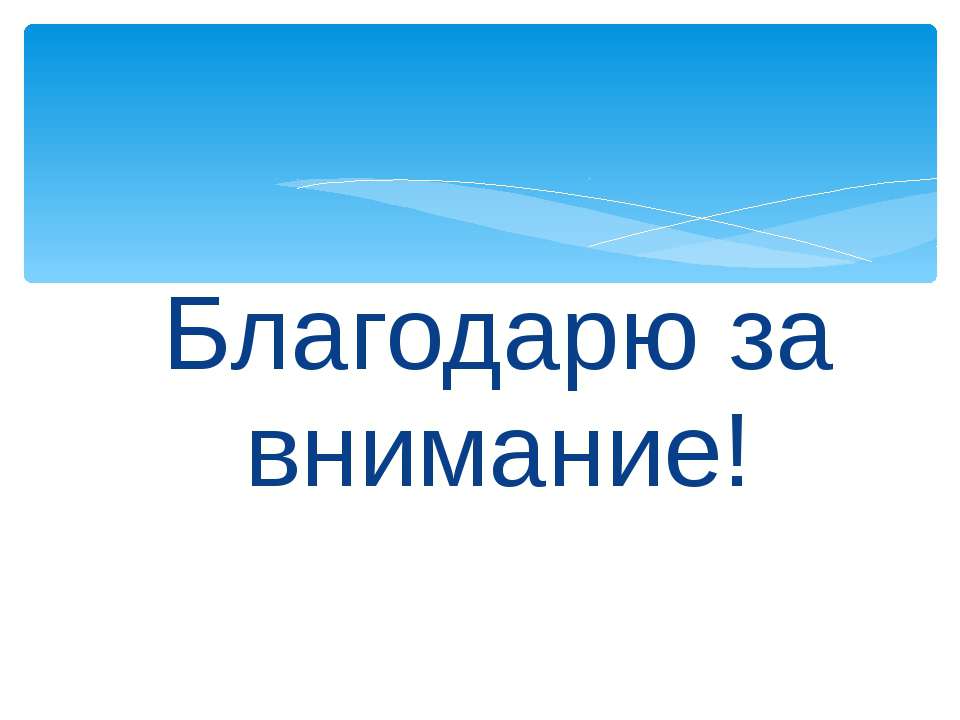 4